Tuition Protection Plan
Tuition Insurance provides confidence by reimbursing tuition costs if a student withdraws at any time during the semester for a covered reason.*
Serious Injury or Illness
like mononucleosis or a severe head injury
Mental Health Conditions
like depression or anxiety
Chronic Illness
like diabetes or an auto-immune disorder
OPEN YOUR CAMERA AND SCAN THIS CODE
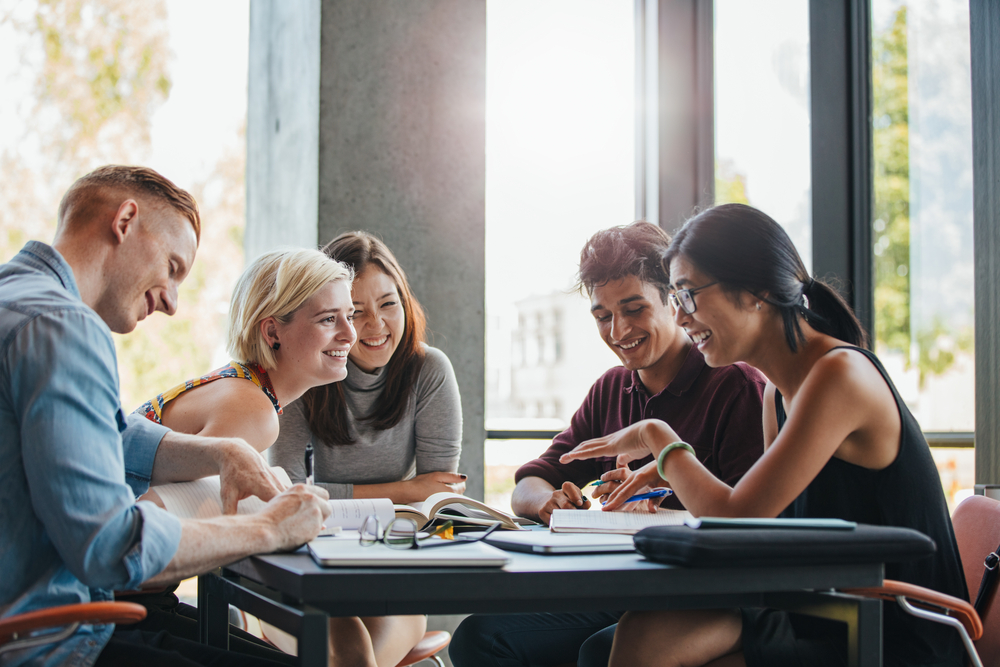 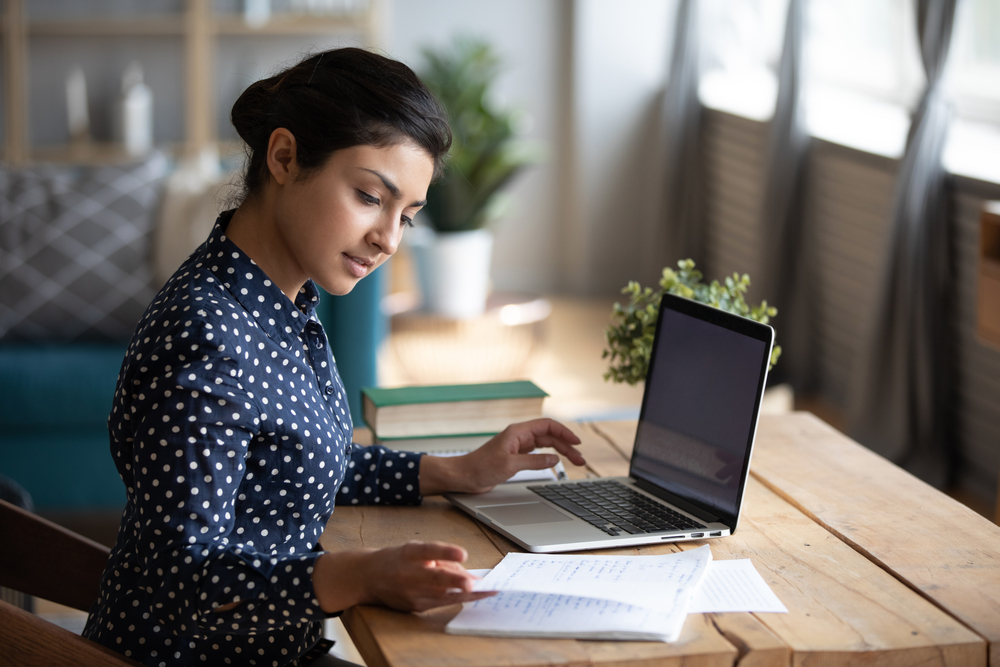 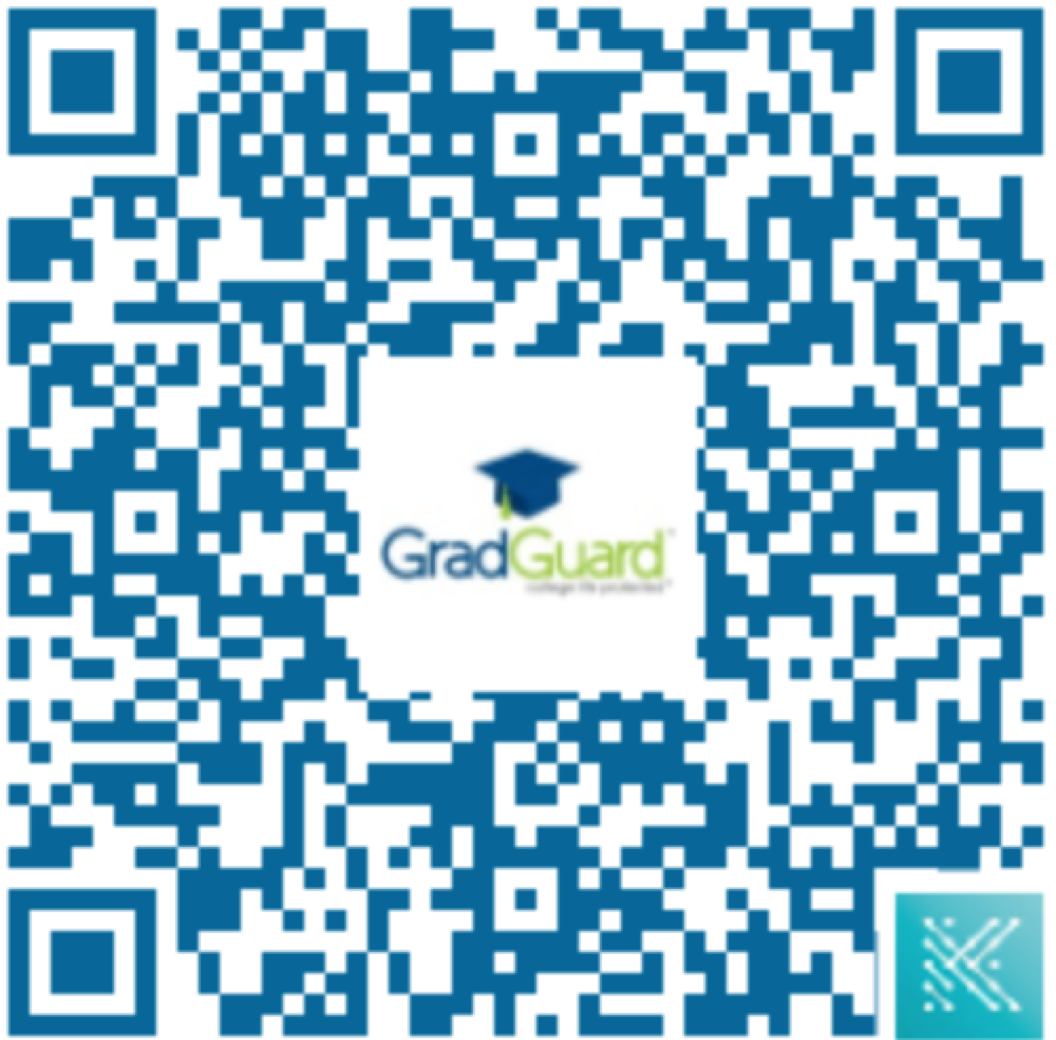 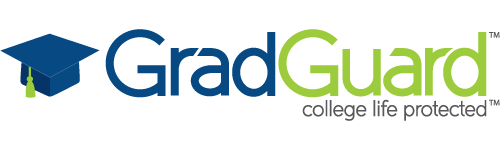 Gradguard.com/tuition/cgu
(877) 794-6603
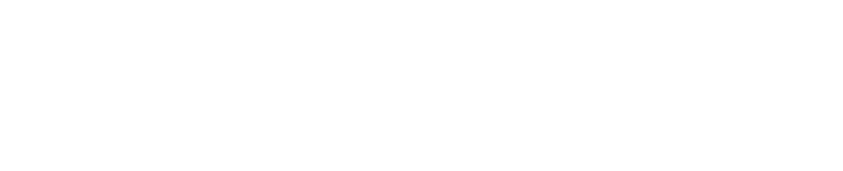 * Terms, conditions, and exclusions apply, incl. pre-existing conditions.
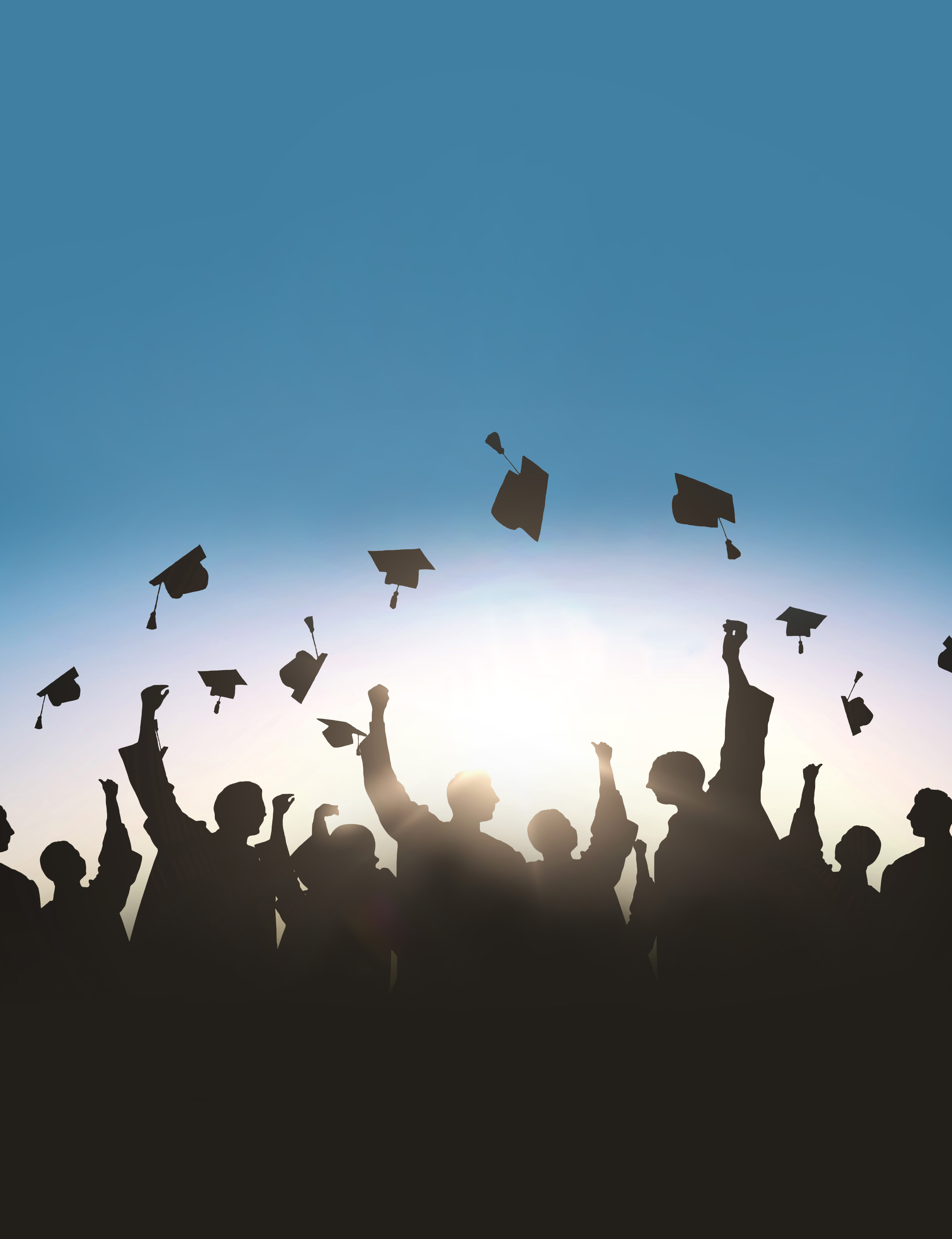 OPEN YOUR CAMERA AND SCAN THIS CODE FOR MORE INFO
EVEN THE BEST PLANS NEED A BACKUP.
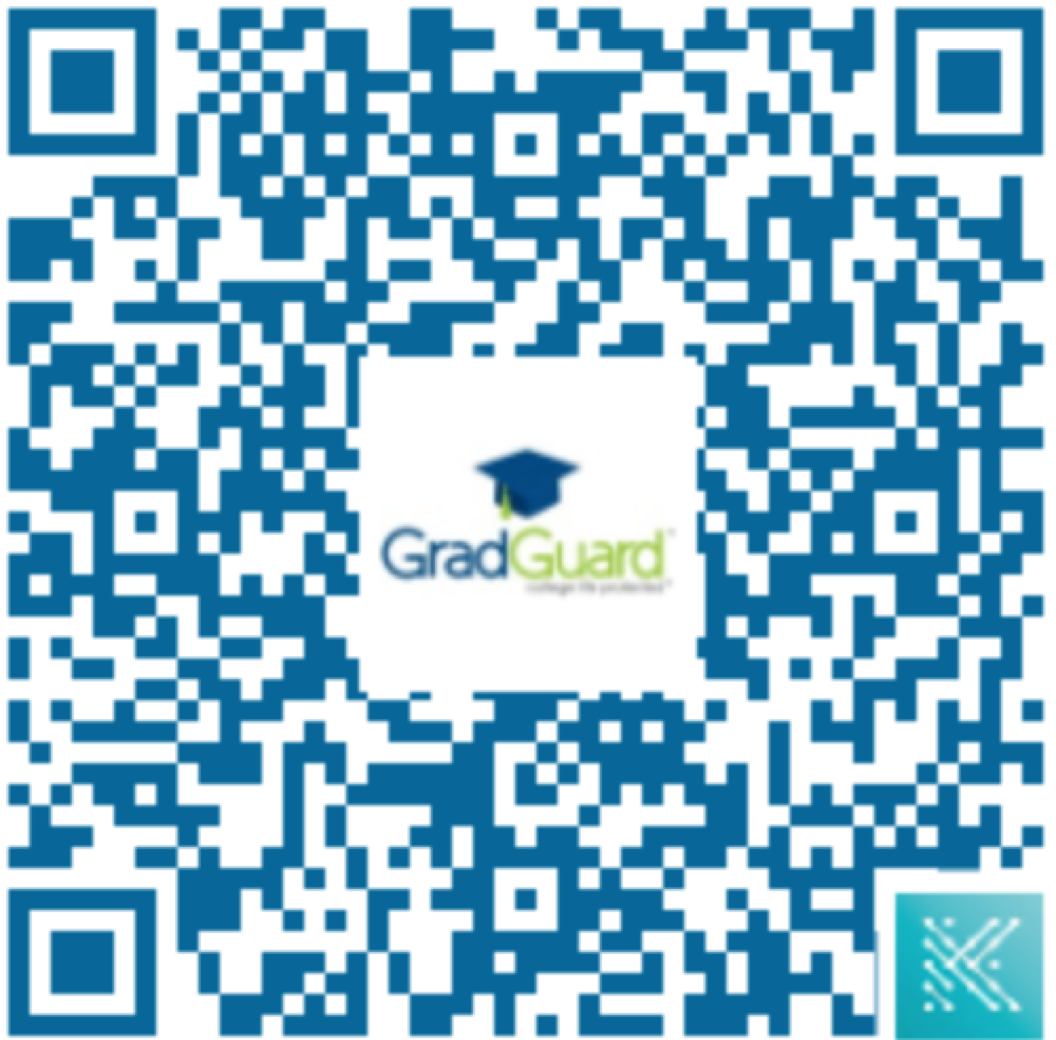 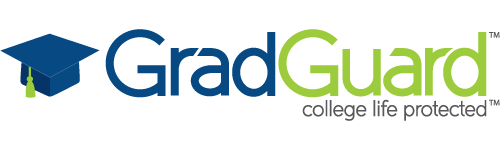 Our Tuition Protection Plan can help insure your investment in your future.
On campus, online, or abroad, we’ve got you covered.
GradGuard.com/tuition/cgu
(877) 794-6603
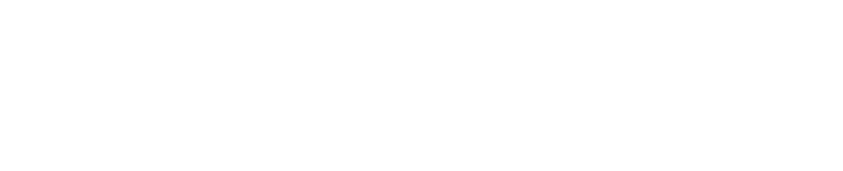 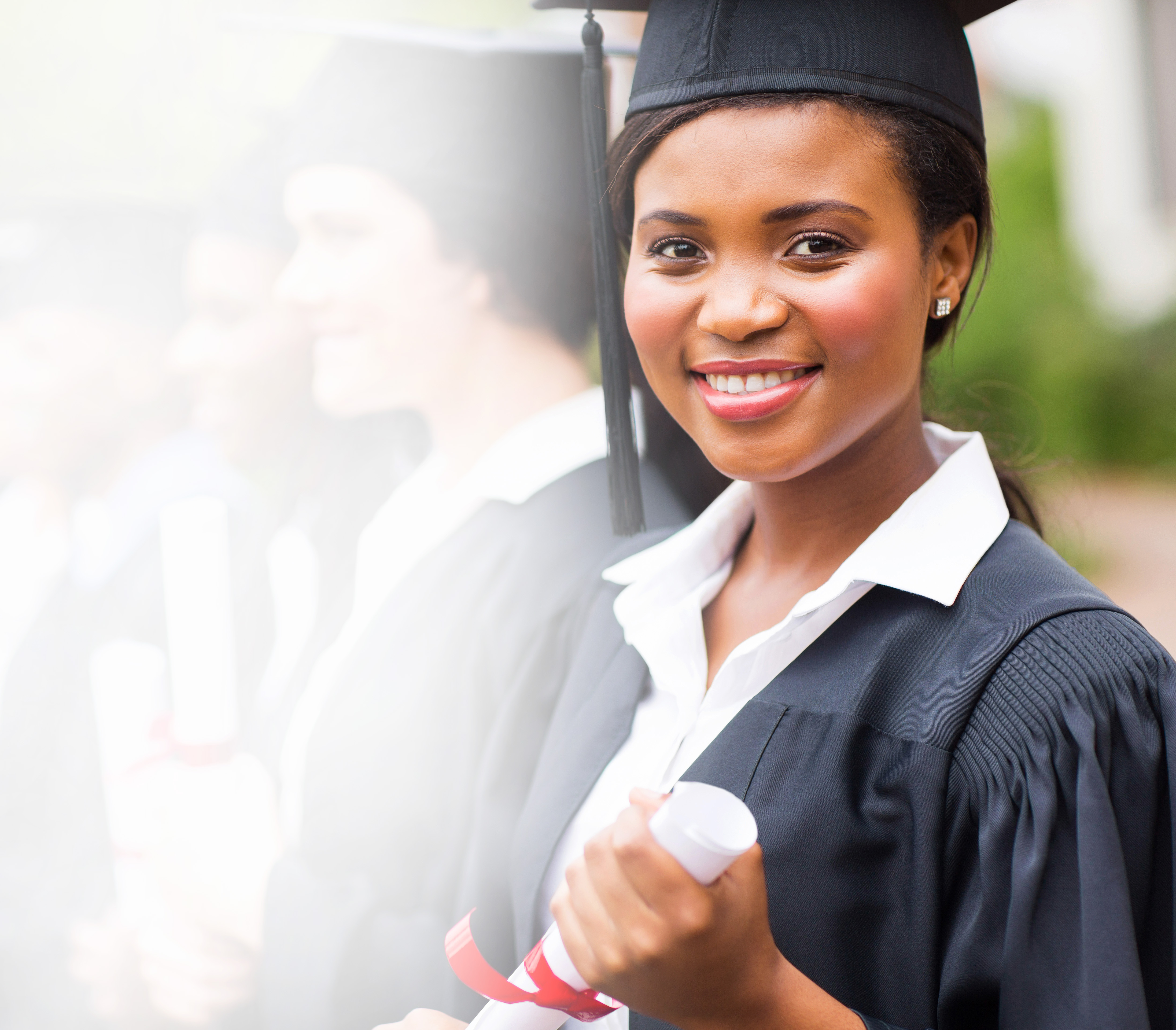 OPEN YOUR CAMERA AND SCAN THIS CODE FOR MORE INFO
IF YOU COULD PROTECT YOUR INVESTMENT IN EDUCATION, WOULD YOU?
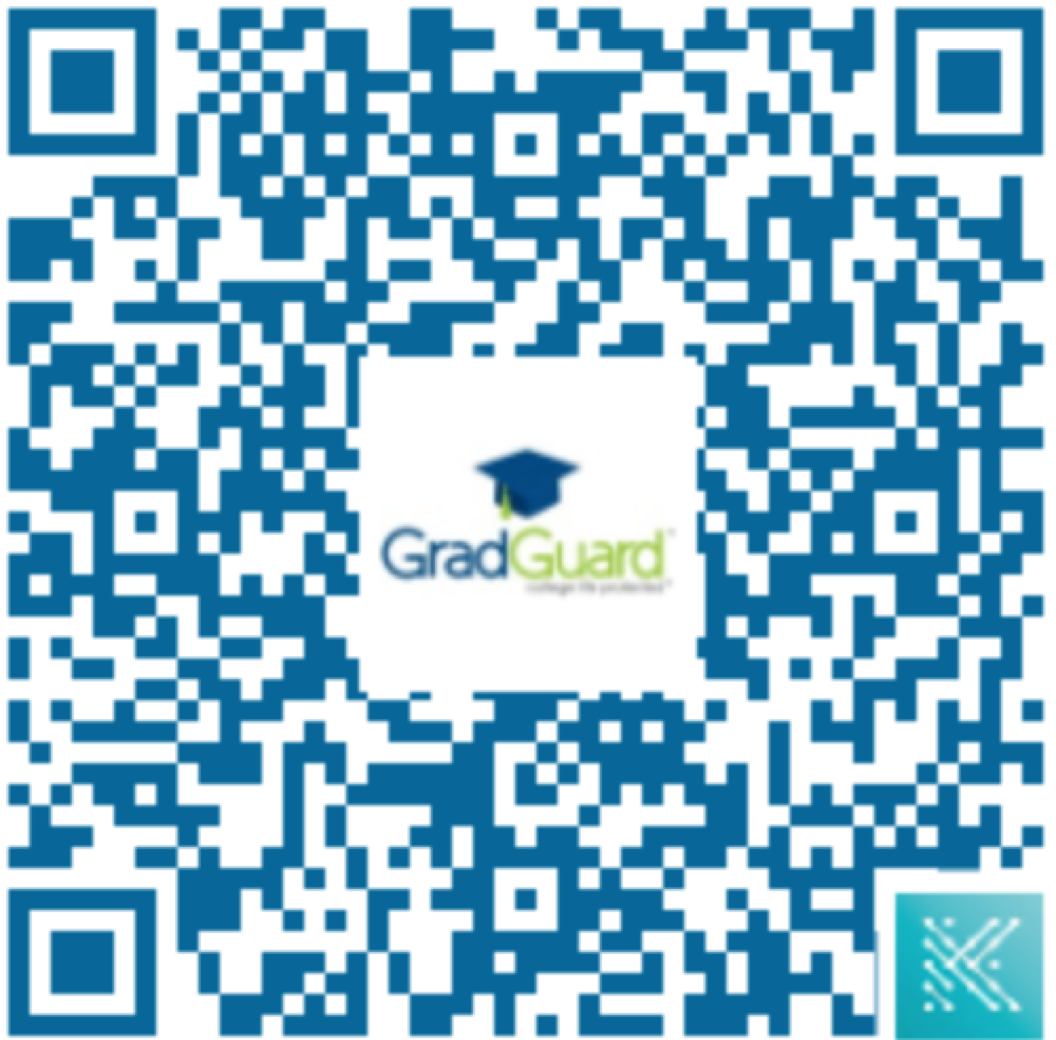 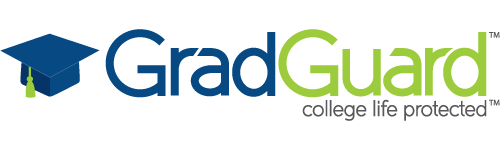 You can.
Education is one of your biggest investments so help protect up to 100% of tuition, fees, room and board. 
Protection for withdrawals any time during the semester for a covered physical illness/injury or mental health condition.
Tuition Insurance picks up where your school’s refund policy leaves off.
GradGuard.com/tuition/cgu
(877) 794-6603